Население 
Восточной Сибири
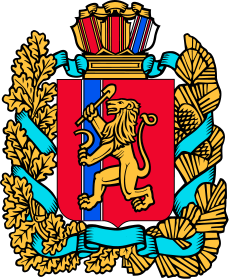 Состав
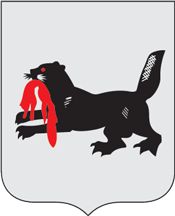 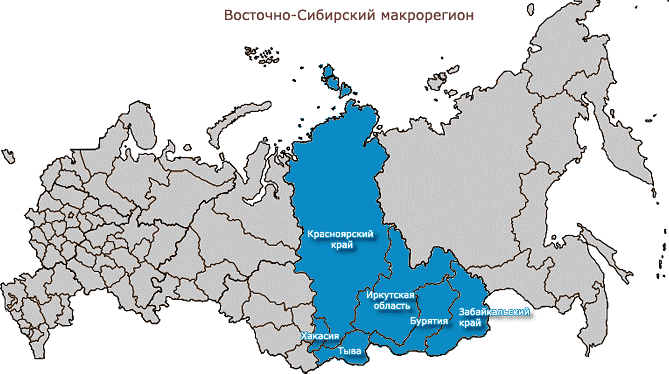 Красноярский край
Иркутская область
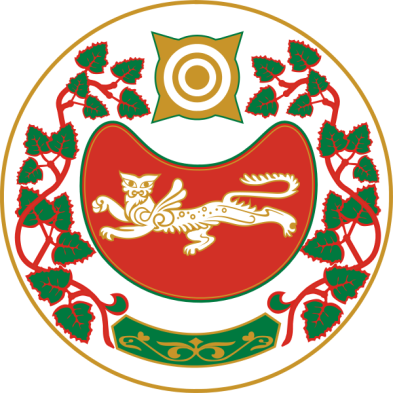 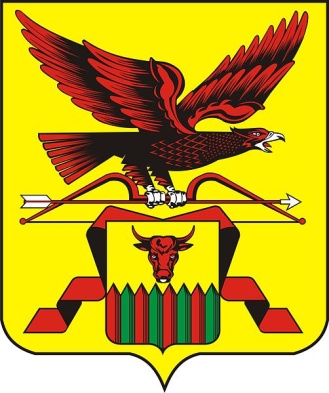 Забайкальский край
Республика Хакасия
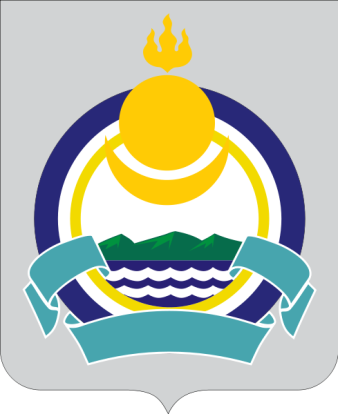 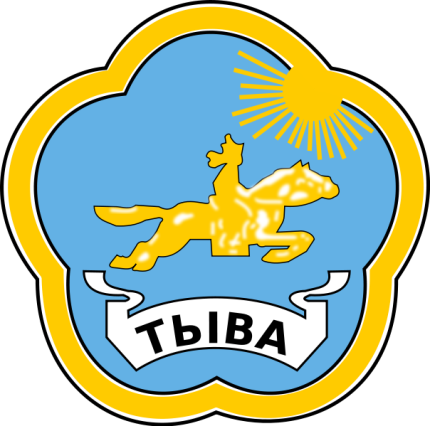 Республика Тыва
Республика Бурятия
Население
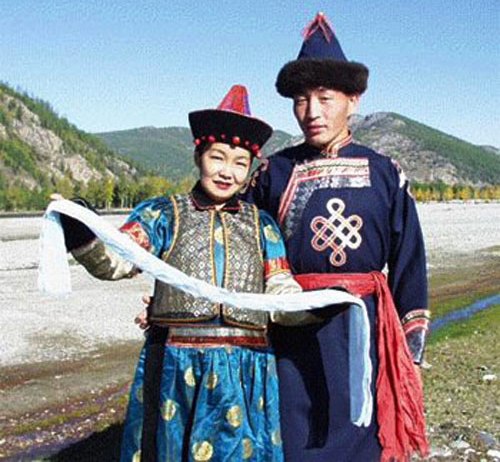 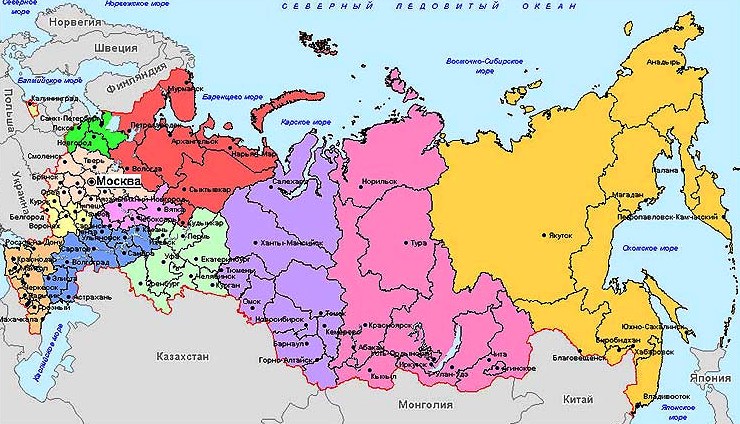 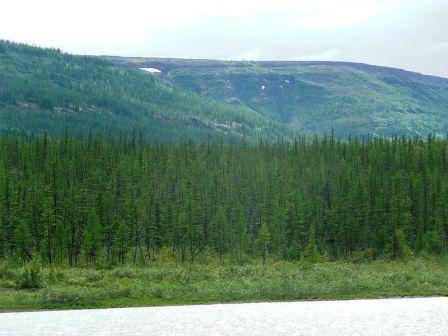 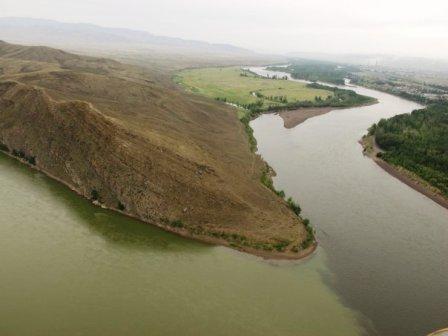 Площадь — 4 млн. 123 тыс. км. Население — 8 млн. 972 тыс. чел. 
Восточная Сибирь расположена между Западно-Сибирским и Дальневосточным экономическими районами, в глубине российской территории, на значительном удалении от развитых Центральных районов.
Размещение населения
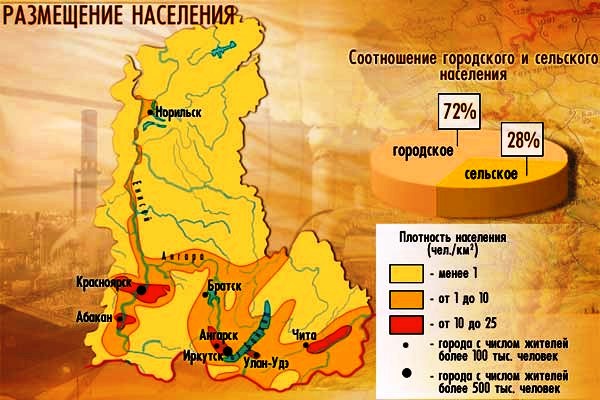 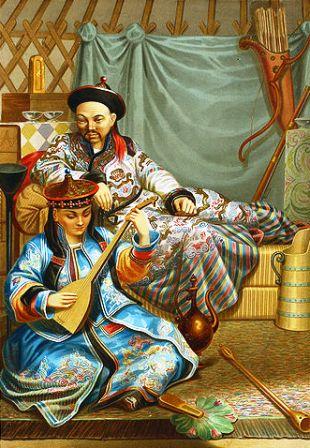 По сравнению с другими экономическими районами Восточная Сибирь заселена очень мало. При численности населения около    9 млн. человек, средняя плотность — всего 2 чел. на 1 км2, на Таймыре — до 0,003 чел. на 1 км2.
Размещение населения
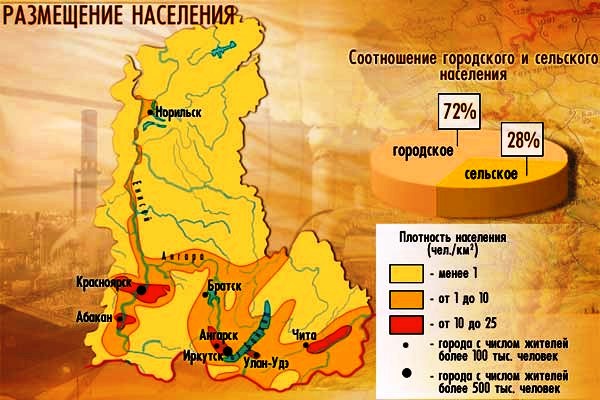 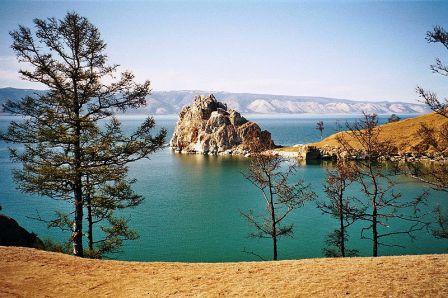 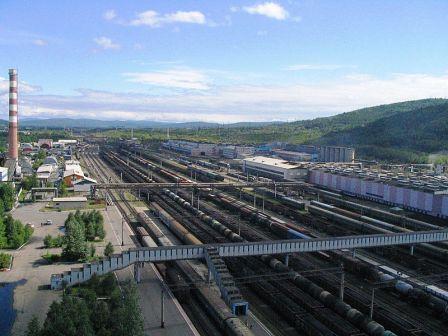 Основная масса населения сосредоточена на юге, вдоль Транссиба и БАМа, в Прибайкалье.
Размещение населения
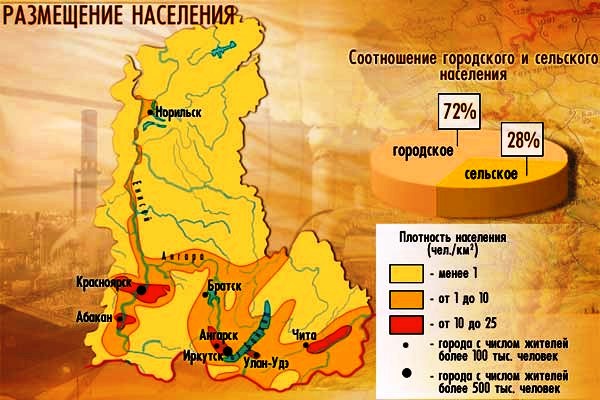 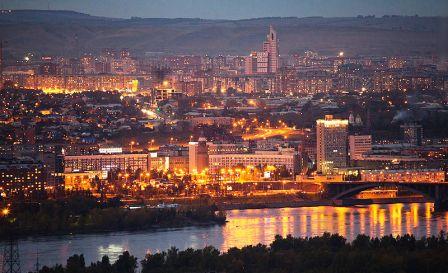 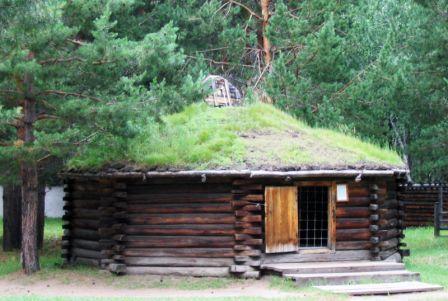 В районе преобладает городское население 72%, доля сельского населения составляет 28%.
Крупнейшие города
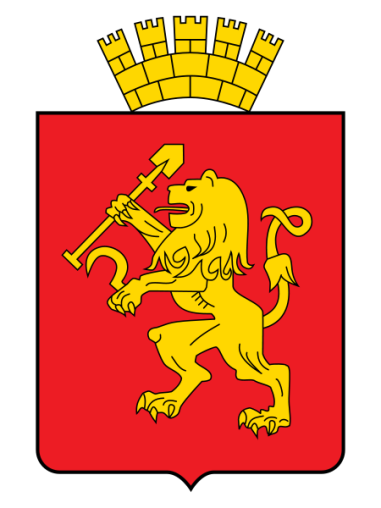 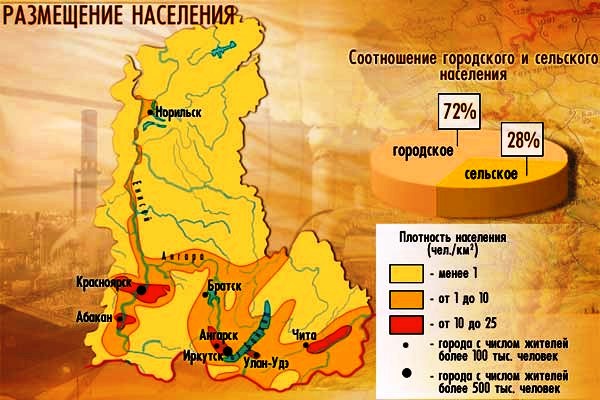 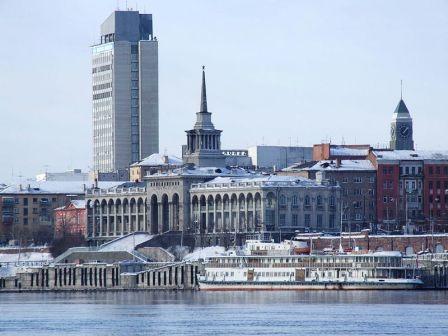 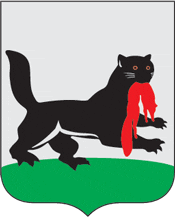 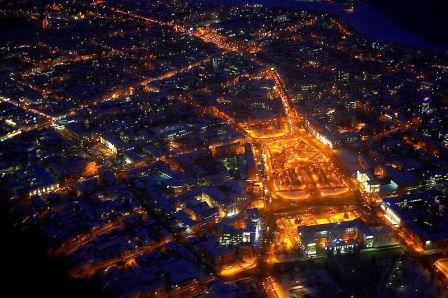 Национальный состав
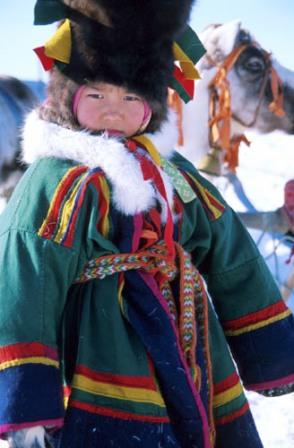 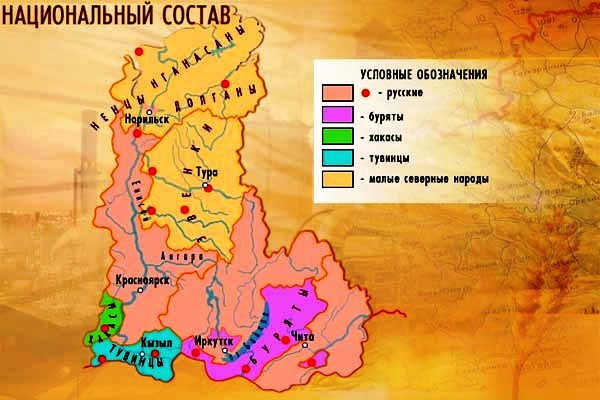 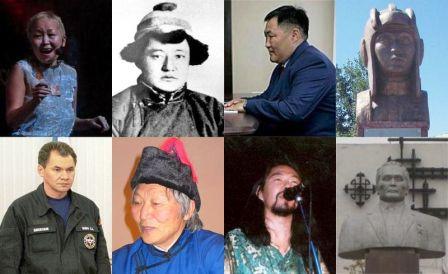 Русские составляют 80% жителей. Кроме них в районе проживают буряты, тувинцы, хакасы (на юге), ненцы и эвенки (на севере).
Религиозный состав
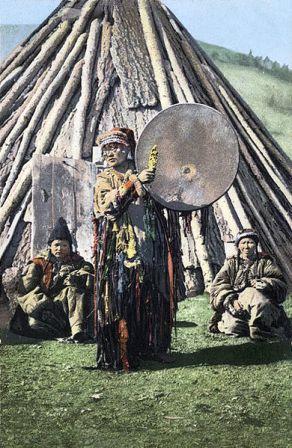 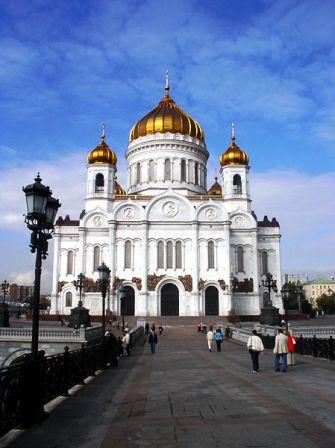 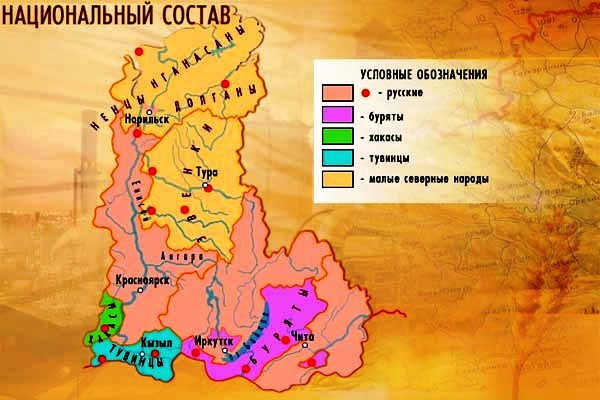 Шаманизм
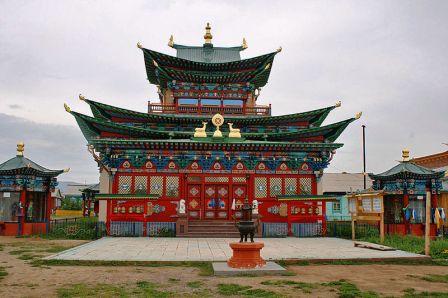 Православие
Буддизм
Народы проживающие в Восточной Сибири исповедуют различные религии. Больше всего здесь православных (русские), буряты и тувинцы исповедуют буддизм, широкое распространение получил шаманизм.
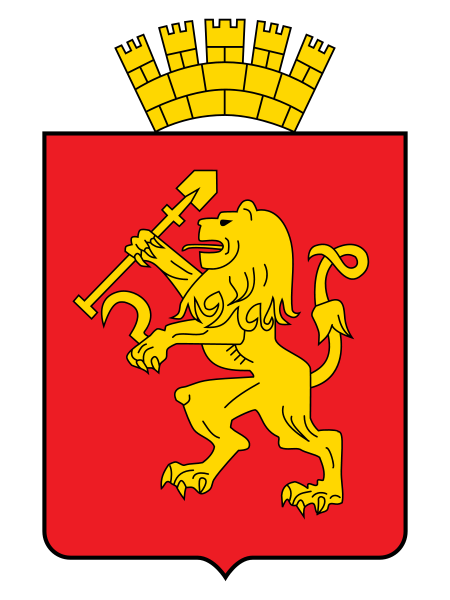 Красноярск
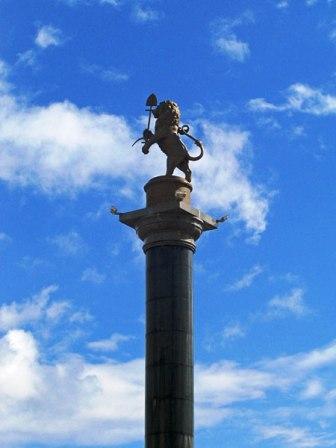 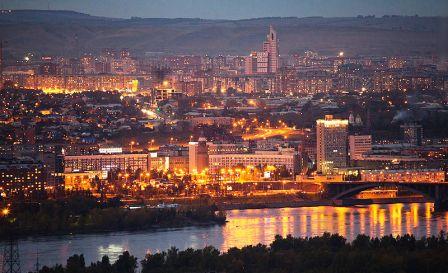 Красноярск — крупнейший экономический и культурный центр Восточной Сибири. Население — 979,3 тыс. человек. С середины XVII века в названии город начинает употребляться название «Красный Яр». Статус города Красноярск получил в 1690 году. На гербе и флаге Красноярска изображён лев, он является символом Красноярска. Красноярск — развитый центр промышленности. Ведущие отрасли промышленности: цветная металлургия, машиностроение, деревообработка, транспорт, химическая, пищевая.
Иркутск
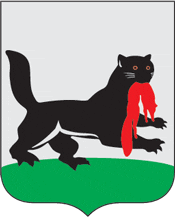 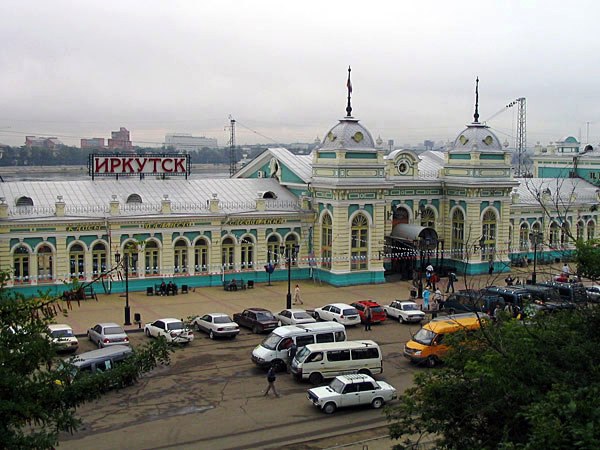 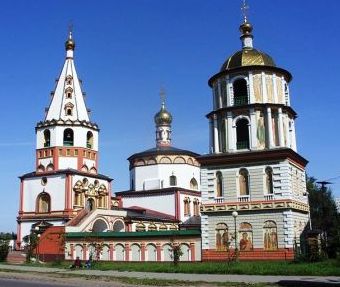 Иркутск (старое написание — Иркуцкъ) — город в России, административный, культурный, политический, экономический и транспортный центр. Основан в 1661 году, статус города с 1686-го. Расположен в 66 км от озера Байкал при впадении реки Иркут в реку Ангару. По состоянию на 2010 год официальное население Иркутска оценивается в 580 700 человек.
Улан-Удэ
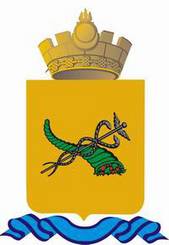 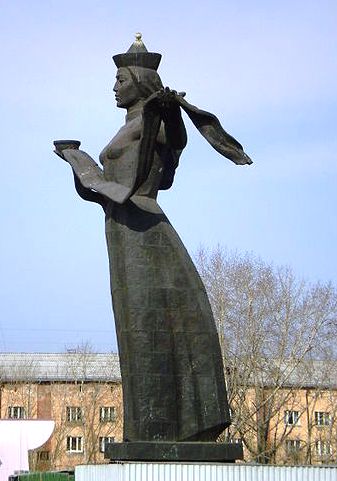 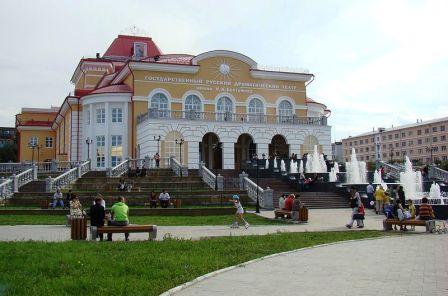 Улан-Удэ (бур. Улаан Үдэ) — город (с 1775 года) в Восточной Сибири, столица Бурятии. Население — 404,0 тыс. человек. Город был основан в 1666 году как казачье зимовье на правом берегу реки Селенги при впадении в неё реки Уды. 27 июля 1934 года город был переименован в Улан-Удэ (в переводе с бурятского языка — «Красная Уда», от гидронима «Удэ», который в свою очередь вероятно переводится как «Полдень»).
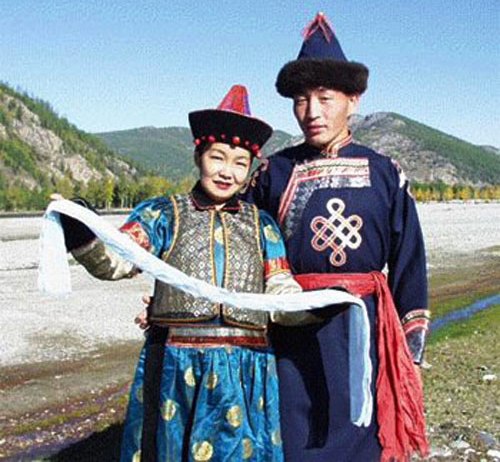 Коренные народы 
Восточной Сибири
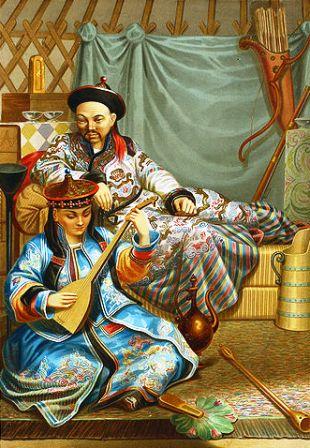 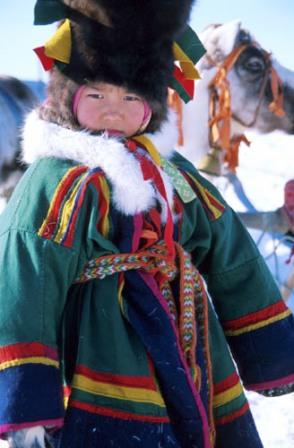 Буряты
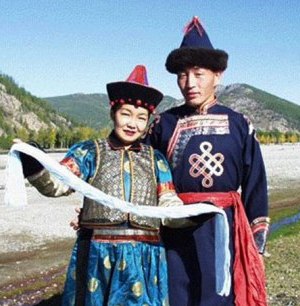 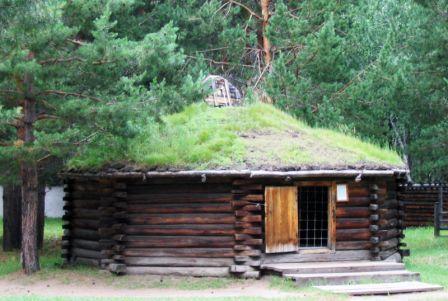 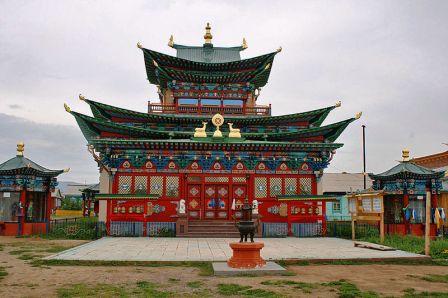 Иволгинский дацан
Буряты подразделяются на ряд субэтносов — булагаты, эхириты, хоринцы, хонгодоры, сартулы, цонголы, табангуты, хамниганы и др. Численность оценивается в 620 тыс. чел. Буряты говорят на бурятском языке монгольской группы алтайской языковой семьи. Религия буддизм, а также характерен шаманизм. Иволгинский дацан - крупный буддийский монастырский комплекс, центр буддизма России.  Традиционное жилище бурятов — юрта.
Хакасы
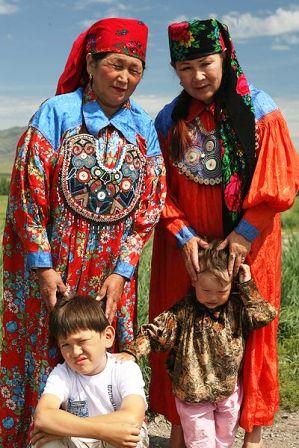 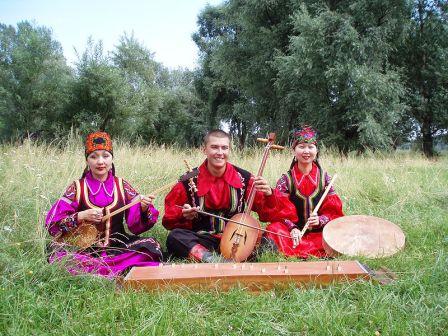 Хакасы (минусинские татары, абаканские (енисейские) татары, ачинские татары) — тюркский народ России, проживающий в Южной Сибири. Традиционная религия — шаманизм, в XIX веке многие были крещены в православие. Общая численность в РФ — 75,6 тыс. человек. Хакасский язык относится к уйгурской (староуйгурской) группе восточно-хуннской (восточнотюркской) ветви тюркских языков.
Тувинцы
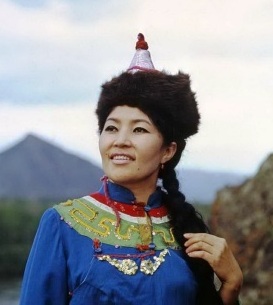 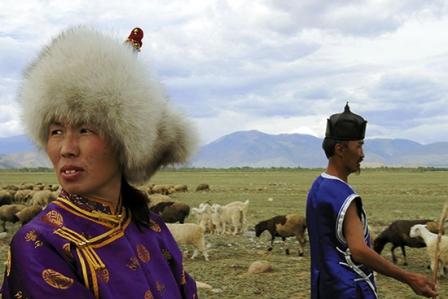 Тувинцы - народ, основное население Тувы. По антропологическому типу тувинцы — монголоиды. Говорят на тувинском языке, входящем в саянскую группу тюркских языков. Также знают русский язык Имеется письменность на основе кириллицы. Верующие — буддисты; сохраняются также традиционные культы (шаманизм).
Эвенки
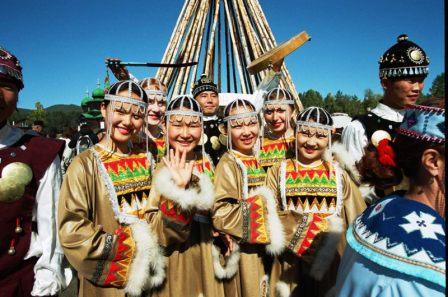 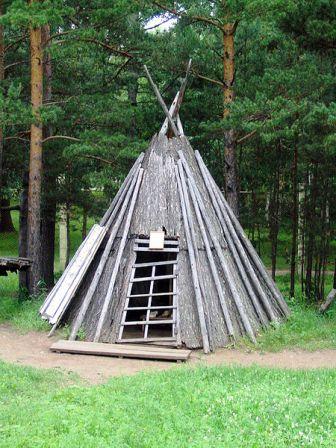 Эвенки (тунгусы) - сибирский малочисленный коренной народ, родственный маньчжурам и говорящий на языке тунгусо-маньчжурской группы. Живут в России, Китае и Монголии. По итогам переписи 2002 года, в Российской Федерации проживали 35 527 эвенков. Занимаются охотой и оленеводством. Традиционное жилище – чум.
Народы
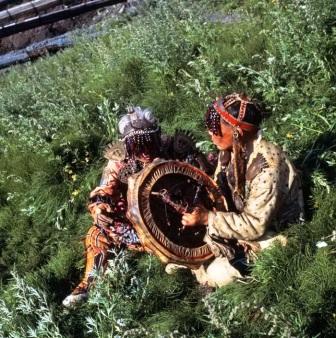 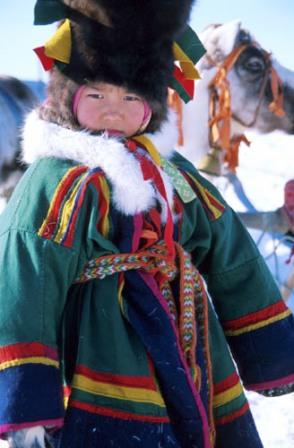 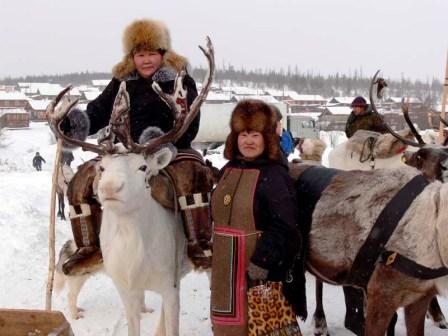 Нганасаны
Ненцы
Долганы
Использованные ресурсы
Интернет сайты: 
1. http://ru.wikipedia.org/
Фотографии с сайтов
http://www.investinginrussia.ru/rus/russia/macrozones/15362/  
http://test.alpindustria-tour.ru/region_11_regart_444_1_0.html 
http://www.narodsevera.ru/krasn/narod
http://enc.mail.ru/article/1900020758
http://www.etnolog.ru/image.php?id=TUVI
http://luiza-m.narod.ru/smi/ethnic/tuva.htm
http://www.ebftour.ru/news.htm?p=7
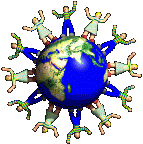 Спасибо за внимание!